1. E – Podium : General
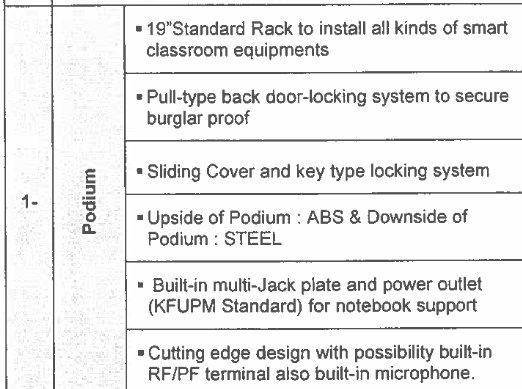 ①
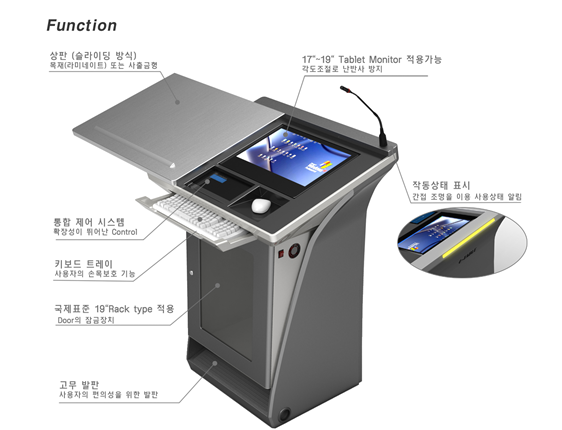 ②
③
③
④
⑥
④
⑤
⑤
⑥
④
①
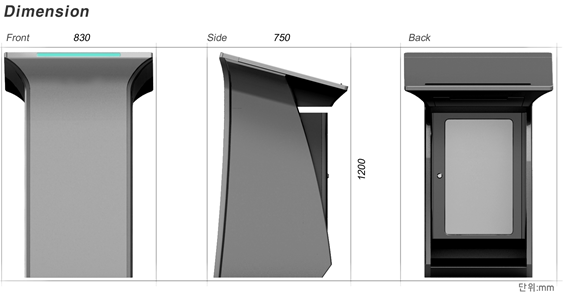 ( E-Podium basic Structure )
1. Mechanical : Steel Body, ABS Plastic Sliding Cover,                    
                     Door (Locking Type)
2. Display: 19” Touch monitor, 10.4” Sub Monitor (New)
3. Electronic: Controller, Goose neck MIC, AMP, Speaker
                  Cable Accessory etc
②
2. E – Podium : Display
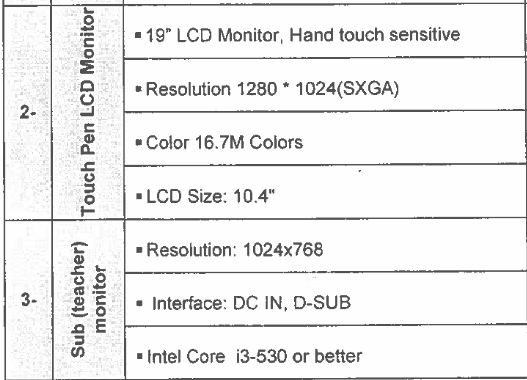 Touch Monitor
  1) Size: 19” 
  2) Resolution: 1280 x 1024 (SXGA)
  3) Color: 16.7M
  4) Brightness: 300 cd/㎡
  5) Interface: D-Sub, USB 
  6) Power: DC12V
  6) Touch  Solution
     - Type: Resistive 5-wire touch screen
     - Touch Input Method: Stylus pen or Finger
     - Touch Interface: USB, RS232, PS/2
   
2. Sub Monitor
   1) Size: 10.4” 
   2) Resolution: 1024 x 768
   3) Interface: D-Sub
   4) Power: DC 12V

※ Current Model: 
   Does not apply for sub monitor  however it can be
   apply  and it need design change.
3. E – Podium : PC
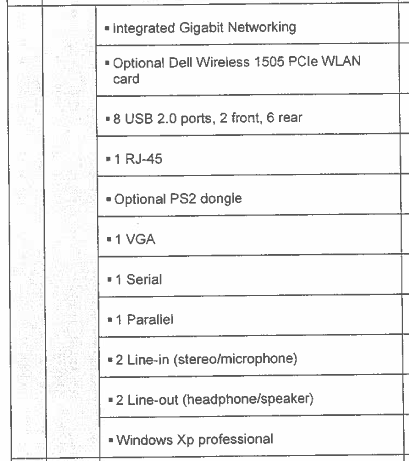 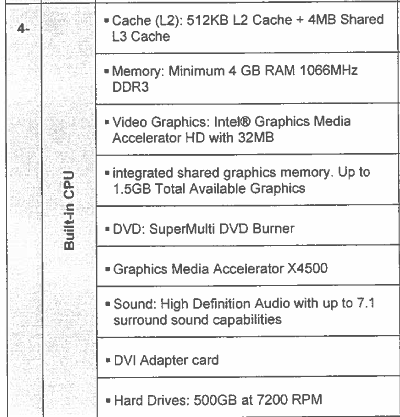 Current Specifications for PC
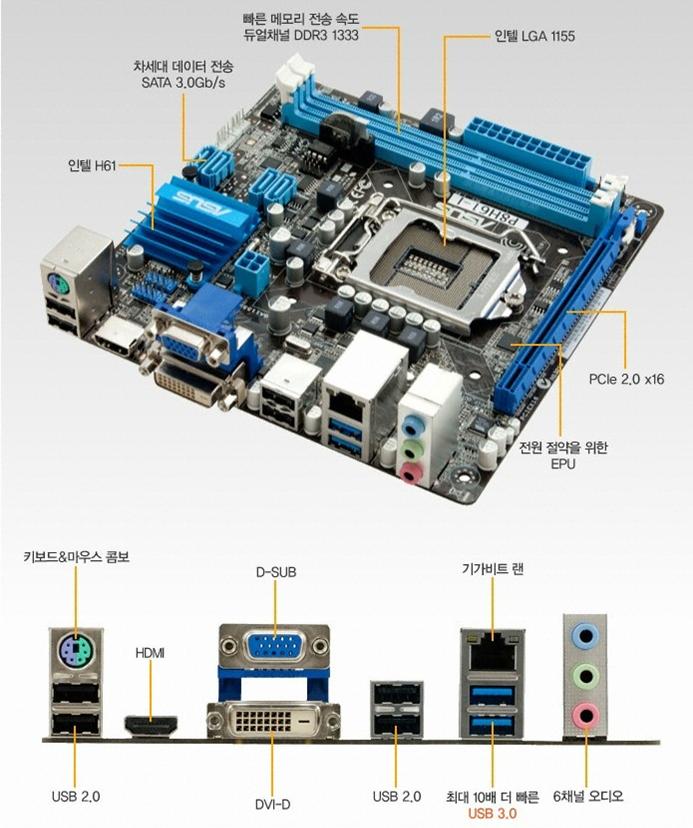 Mother Board
CPU
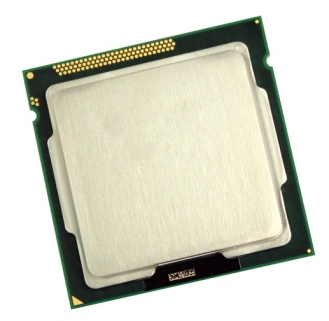 Cooler
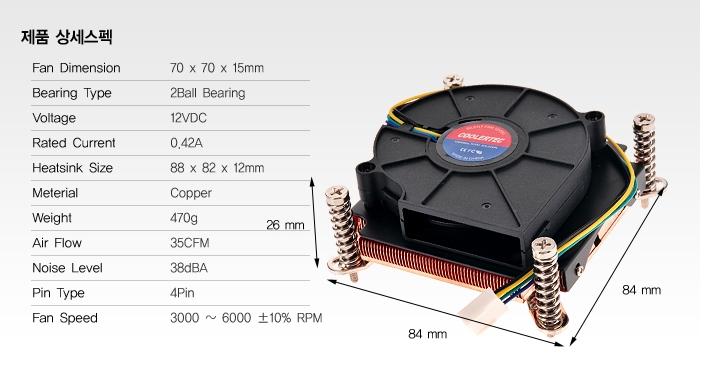 4. E – Podium : Controller
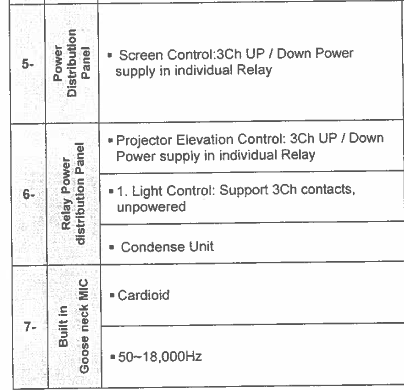 Current Specifications for Controller